～戦略的な維持管理の推進に向けて～
「(仮称)都市基盤施設長寿命化計画」（素案）概要版　中間とりまとめ
資料　４
≪趣　旨≫
都市基盤施設長寿命化計画（素案）は、維持管理に関する現状と課題を踏まえ、戦略的な維持管理に関する基本的な考え方等に関して
これまでの大阪府都市基盤施設技術審議会（平成25年11月設置）の議論を踏まえて、現時点で一旦、中間とりまとめを行ったもので、この素案を基により詳細な検討を進め
平成27年3月を目途に都市基盤施設長寿命化計画に関しての審議会答申につなげるものである。
≪戦略的維持管理の方針≫
≪現　状≫
・日常的な維持管理を着実に実践するとともに、予防保全を中心とした計画的な維持管理による都市基盤施設の長寿命化を基本とし、更新時期についても的確に見極めていく等、「効率的・効果的な維持管理を推進」
・将来にわたり的確に維持管理を実践するため、人材の育成と確保（技術力の向上と継承）に加え、市町村など多様な主体と連携しながら地域単位で都市基盤施設を守り活かしていく「持続可能な仕組みを構築」
・限られた資源（財源・人材）を最大限に活用し、「継続的なPDCAサイクルによるマネジメントを推進」
◇「橋梁」や「水門等の河川設備」は、国内でも特に高齢化が進行
・今後、都市基盤施設が一斉に更新を迎え歳出が集中する恐れ

 
 



※表中の年数は平均供用年数を示す。
＜大阪府特有の厳しい維持管理環境＞
      　*交通集中による過酷な使用環境
　　　*高潮や洪水等を防止する水門やポンプ等設備の確実な稼働が不可欠
    　　（低地内人口は全国1位）
◇府民ニーズの多様化
・苦情、要望等は年間14,000件前後で推移
◇技術職員の年齢構成の偏り、進む高齢化
・40歳代の職員が20年後には1/4に減少（H25年度採用時点）
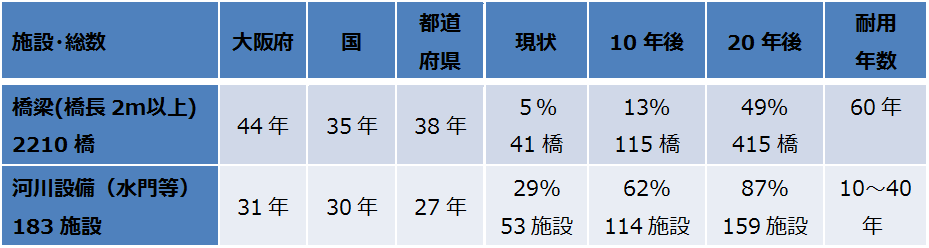 ≪効率的・効果的な維持管理手法の確立のために講ずべき主な施策≫
◇点検、診断、評価の手法や体制等の充実　　point!  「致命的な不具合を見逃さない（安全の視点）」
ex:橋梁やトンネルに加えて、ボックスカルバートなど異常が生じた場合に道路構造や交通に大きな支障を及ぼす全施設に対する近接目視点検の導入
　 :不可視部分（路面下の空洞、トンネルや河川護岸の背面空洞）について、レダー探査等非破壊調査を導入
　 :災害予防のために河道と施設の状況を一体的に把握し河川の特性に応じて発生しやすい不具合箇所(区間）を明確化する「河川カルテ」を導入
　 :南海トラフ巨大地震の浸水ｼﾐｭﾚｰｼｮﾝの結果等を踏まえ、河川・海岸施設の点検の頻度を高くする等の重点化
   :昨今の街路樹腐食による倒木事故を踏まえ、街路樹の特性を考慮し、第三者への影響が大きい樹木について樹木医など詳細点検の導入
◇施設の特性に応じた維持管理手法の体系化　
　維持管理手法の設定　point!「予防保全対策の拡充、補修時期の最適化」
ex :劣化を予測し最適なタイミングで補修する予測計画型の予防保全を導入している橋梁や舗装の劣化予測精度の向上に加えて、河川特殊堤
　　　や港湾岸壁など鋼構造物についても新たに予測計画型予防保全を導入
    ：洪水等による河川護岸等の損傷要因の大きな要素である河床変動の予測手法を検討
    ：経年劣化が起因となる損傷の確認が困難で、故障すると大災害につながる雨水ポンプのエンジンは時間計画型の予防保全を導入
　更新時期の設定　　 point!「更新時期の最適化にむけて」
*分野・施設の特性や重要性、健全性と機能性等をもとに施設毎に更新の必要性を検討
ex :不可視部分の多い維持管理困難な橋梁や短期間で比較的容易に更新が可能な小規模橋梁等は、更新に向けた詳細な検討を実施
*必要に応じて分野・施設毎に目標寿命を設定し、それに応じた維持管理を実施 (ex：重要施設等は超長寿命化（100年以上）を設定等）
◇重点化指標・優先順位の設定 　point!「リスクに着目した重点化」
*府民の安全を確保することを最優先に、府民等に影響を与える不具合を有する施設等については、分野横断的にマネジメント（安全第一）
*各分野・施設の特性や重要度等を踏まえ、 不具合が発生した場合のリスク等に着目し、分野・施設毎の点検、補修、更新などの優先順位を設定
ex :道路は、健全度、社会的影響度（交通量・代替え性・広域緊急交通路・バス路線等)から重点化指標を数値化
◇日常的な維持管理の着実な実践　　point!「長寿命化に資するきめ細やかな修繕」
直営作業等により「劣化を抑制（長寿命化）」する細やかな維持管理・修繕作業を計画的に推進
ex :橋梁排水施設の清掃による確実な排水処理、凍結防止剤の洗浄による塩害の抑制、橋梁支承の塗装やグリスアップ、舗装面のクラック部への
　　　補修材の注入等による構造体劣化の抑制を日常的に実施。
　　：橋梁の寿命を延ばすための過積載車両の抑止措置を展開（大型車通行の適正化）
◇全国に先駆けてアセットマネジメントの考え方を導入（H17～）
◇施設の長寿命化に資する予防保全対策等を強化（H23～）
維持管理の重点化：長寿命化による更新費用を平準化
　・H22：170億円 → H25：260億円（1.5倍増）
≪維持管理の取組≫
新たな課題
≪課題：効率的・効果的な維持管理手法の確立≫
◇安全に対する社会的要請
・笹子ﾄﾝﾈﾙ天井板崩落事故（H24.12）など老朽化に伴う事故が顕在化
◇更なる効率的・効果的な維持管理の戦略的な推進
・最新の科学的、専門的な知見等を駆使し、点検の充実と的確な維持管理・
　更新の推進
≪持続可能な維持管理の仕組みづくりのために講ずべき主な施策≫
◇人材の育成と確保、技術力の向上と継承
短期：キャリアシートの導入(職員スキルの把握)、キャリアシートを踏まえ技術研修等の体系化やマイスター制度の充実等　
短中期：スペシャリスト（専門性の高い技術者）を育成・確保する組織、人事制度（キャリアパス）のあり方の検討
◇ 現場や地域を重視した維持管理の実践
　地域全体の安全性の向上を図るため、土木事務所が中心となり、地域特性を踏まえ、地域単位で市町村、大学等とも連携し、維持管理における
　ﾉｳﾊｳを共有し、人材育成、技術連携を図る「維持管理地域連携ﾌﾟﾗｯﾄﾌｫｰﾑ」を構築
　　ex:点検など維持管理業務の地域一括発注、常温合材など資機材の共同購入、人事交流による研修制度の検討
◇ 維持管理業務の改善と魅力向上のあり方　⇒今後検討。
≪課題：持続可能な維持管理の仕組みづくり≫
◇技術者の育成・確保（技術の継承）
・施設の老朽化に伴い維持管理業務がますます増加
・維持管理業務は、豊富な現場経験と高度な知識が必要
・近年、建設投資や工事件数の減少に伴い、経験を積む機会が少なくなって
  おり、これまで以上に「人材の育成と確保」や「市町村も含め地域単位で
  技術を蓄積、継承」していく仕組みを早急に構築する必要